Chapter 6 Investment in Migration
6.1 Introduction
6.2 Economics Concept in Migration
6.3 Cost – Benefit Analysis 
6.4 Problem of growth and population
6.5 High Quality Worker Shortage and 
     Migration
6.1 Introduction (Lee,1966)
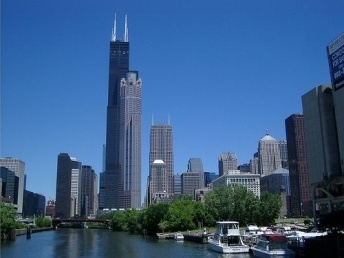 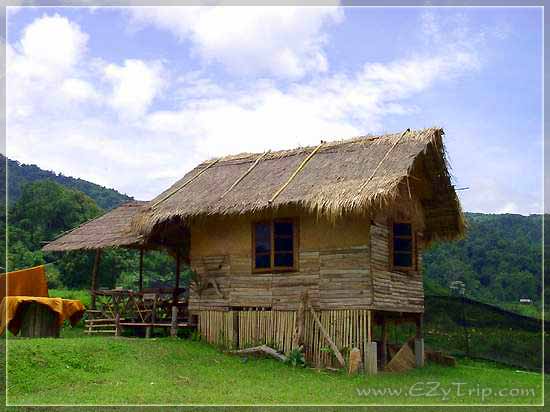 Migration
Beginning
Destination
Why migration
	1. Beginning place push
	2. Destination pull
	3. Threats at beginning and destination
           while migrate
	4. Personal reason
General Reason of Migration is difference of economy between 2 places. Labor move from poor to rich economy. (relative economy)

Donald J. Boque (1969) state that migration has two reasons. Push and pull are explanation for that.
Migration
Increasing in HC
Decreasing in HC
Sjaastad (1962) state that after European people migrate to north America, net benefit has increased by human capital those come from migration. Likewise, Speare (1969) also confirm results in case of  Taiwan’s domestic migration.
6.2 Economics Concept in Migration
1) Economic Environment
	By the cardinal utility theory, consumer 
compare two commodity then choose one which
prefer rather than another. Likewise, worker who
judge two places. Decide to work at the place 
where will gain higher in economic environment.
2) Investment in Human Capital
	Old and new place have different quality of
education and training. Therefore, worker may
choose to live in urban rather than rural area.
6.3 Cost and Benefit  Analysis
Assumption
	1. Period of migration = t
	   where, t = 1,2,3,…n-1,n
	   if worker have X years old when they migrate
to new place, t = X, X+1, X+2, X+3,…n-1,n
	   and worker have Y years old when they migrate
from new place = Y,
	   t =  X ,X+1, X+2,…,Y-X-1, Y-X
e.g.	worker who live in new place until 60 years old and he stop his work after 60 years old. He was 20 years old at beginning.
	 t = X, X+1,…59-X, 60-X
	 t = 20,21,…59-20,60-20
	2. Employ value in term of present value
6.3.1 Cost
	1) Direct Cost
	 	Summation of all expenditures while they are moving from old place to new one.
		For example, tranportation, rent, personal expense, family expense (include member’s expenditure)
Direct cost cover the cost after they went to new place, e.g., cost of searching a new job, resident, etc.
		Et = E1 ,E2 ,E3 ,…En-1 ,En 
where	Et = Expenditure at t period
		t  = 1,2,3,…n-1,n
In present value,
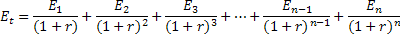 where r is internal rate of return
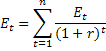 2) Indirect Cost or Opportunity Cost, “0”, and Psychic Cost, “P”
benefit (in old place) loss from migration
cost of adaptation to new social
Total Cost = Direct Cost + Indirect Cost
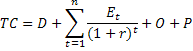 (1)
Direct Cost
6.3.2 Benefit
	1) Direct Benefit “I”
	   It = I1 ,I2 ,I3 ,…In-1 ,In 
present value,
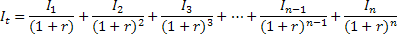 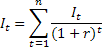 e.g. new salary, new income,…
	2) Indirect Benefit “R”
Psychic Return or Psychic Benefit
e.g. self esteem, self confident, pround,…
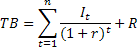 (2)
6.3.3 IRR
	From (1) and (2)
	IRR = NPV = 0	(r=?)
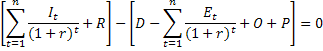 Find r = 0
Consider direct cost and direct benefit
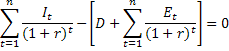 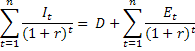 (3)
r=?
6.4 Problem of growth and population
MSC MSB
MSC
E0
MSC>MSB
Problem of social
MSB
Population (Number)
0
N0
N1
Figure 6.1
From figure 6.1 sup post that E0 is an initial point. Marginal Social Cost (MSC) equal Marginal Social Benefit (MSB).
After population migrated from rural area to urban area (N0   N1 ). The equilibrium, E0 , disappear due to increasing in population. MSC > MSB or cost of social increase while social benefit decrease.
(N0   N1 )
MSB
MSC
quality of life
population
Social Problem
6.5 High Quality Worker Shortage and Migration
General problem in developing country is high performance worker tend to migration to developed country.
Because,
	1) Differential in quality of life
	From Thai	    to Cannada
			    to New Zealand
			    to U.S.A
	2) Higher Income
	3) Higher Education
	4) Some intangible threats, law, IT, limitation, economic instability
	5) Other reason ; attitude, environment,…
Case
(working)
(Thai)
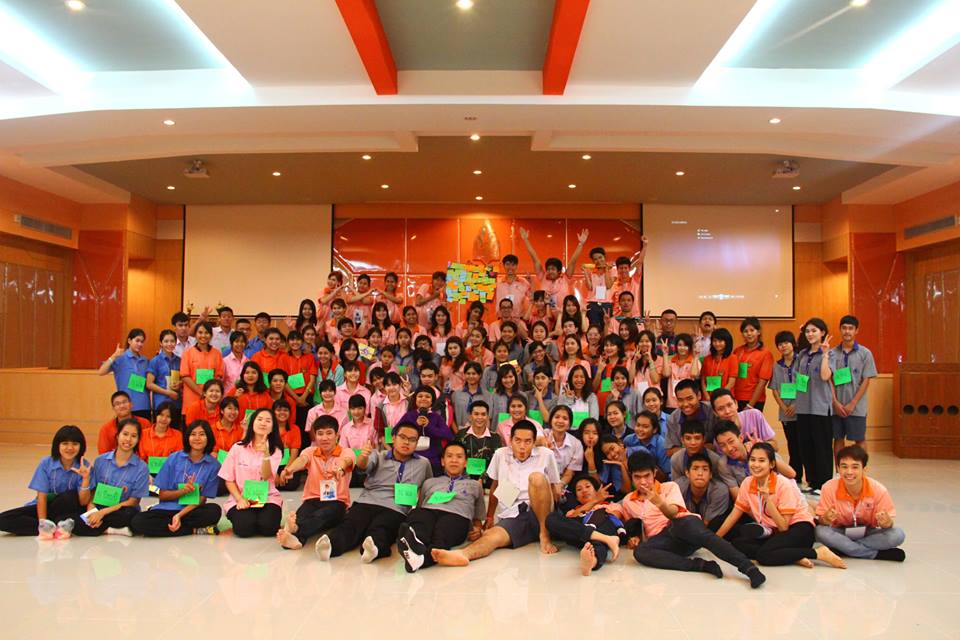 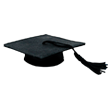 Thailand
U.S.A
Benefit in U.S.A
Cost of education loss in Thai
Opp. Cost to produce other
Opp. Cost that Thai loss benefit from worker
Case study from Mary Jean Bowman and Robert G. Myers,
MR. J was born in A and do not migrate to B for study work.
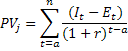 It is Benefit in year t
		Et is Direct cost in education/training
		    before migration
		a  is age at beginning to migrate
2. MR. J Migration to new place.
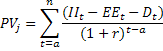 where,
		IIt   is Benefit at new place
		EEt  is Cost of education/training at
		      new place
		Dt  is Direct cost of migration
		a    is age at beginning
3. MR. J go to new place and come back old place
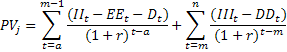 NPV at old
NPV at new
where,
		 IIIt    is Benefit after come back
		 DDt  is Cost of come back
		 m     is age at come back
4. MR. J has lived in old place then migration to new place.
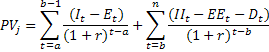 (old)
(new)
where,
		 b is date of migration
5. MR. J stay in old place for a while and move new place finally, come back to old place.
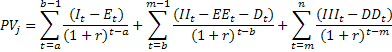 (old)
(new)
(old)